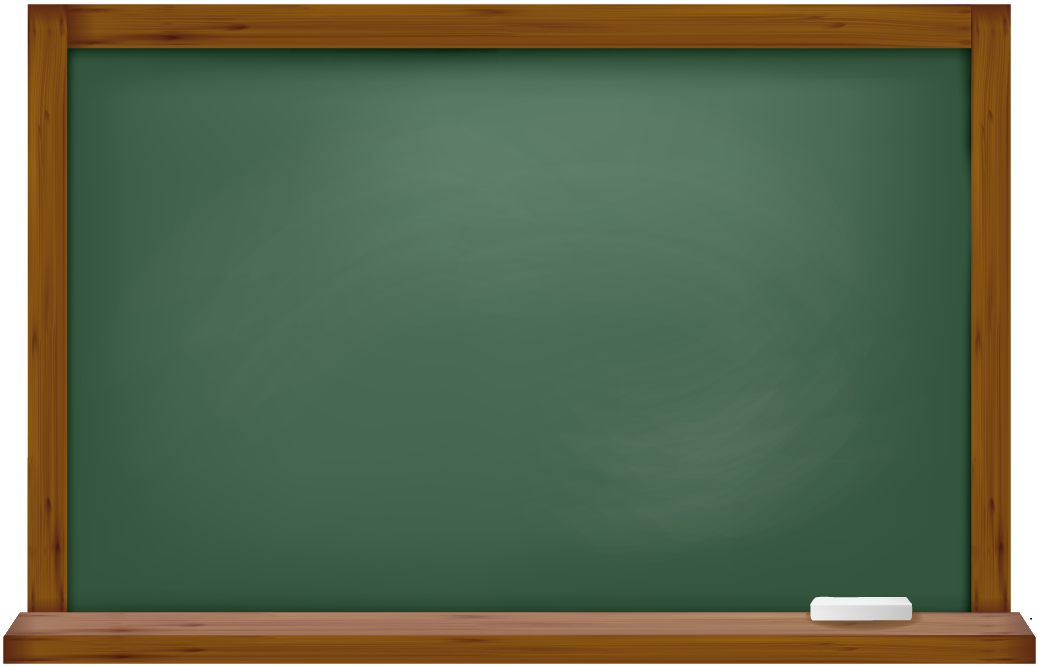 Обобщение и систематизация изученного материала по теме«Действия с десятичными дробями»
6 класс
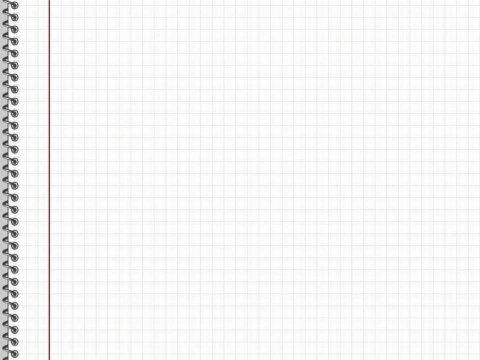 Цели урока:
Повторить знания и умения, связанные с понятием сложения, вычитания, умножения и деления десятичных дробей;
закрепить навыки выполнения арифметических действий с десятичными дробями.
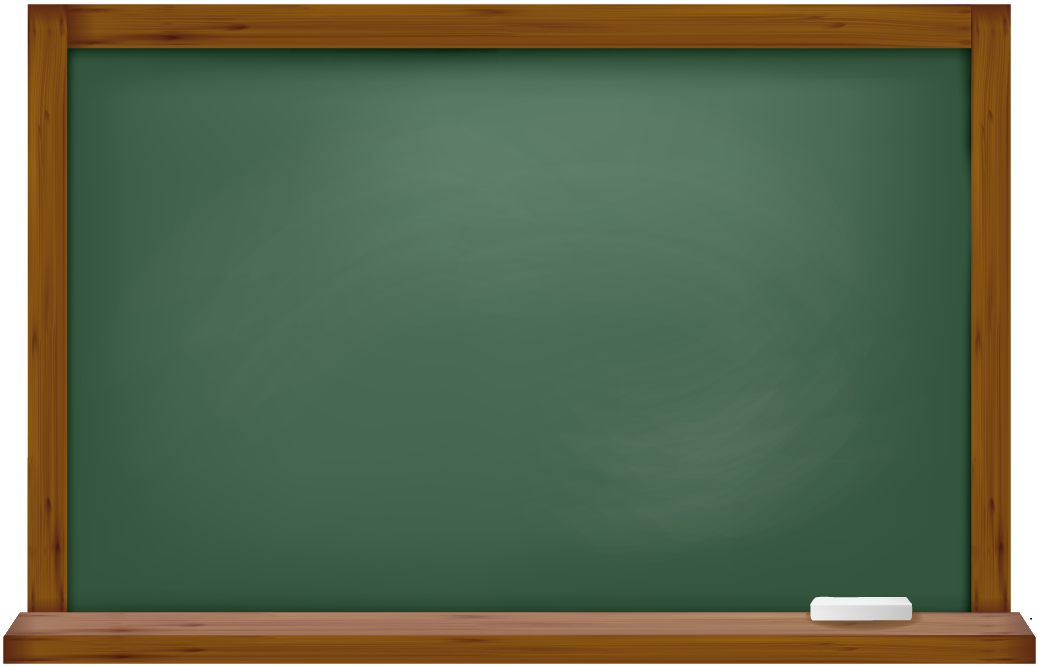 Не ошибается тот, кто ничего не делает. 
Не бойтесь ошибаться — 
бойтесь повторять ошибки.
					Алексей Толстой
					русский и советский писатель
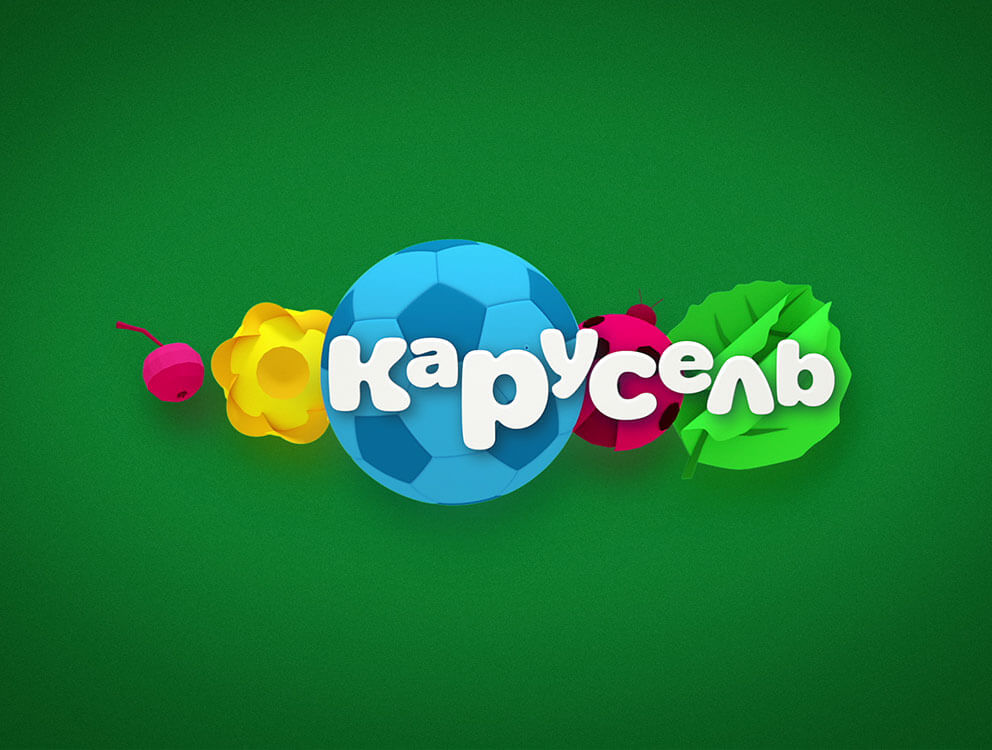 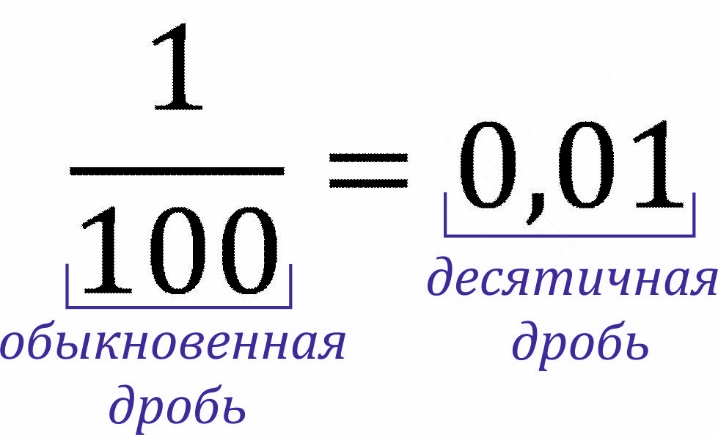 игра
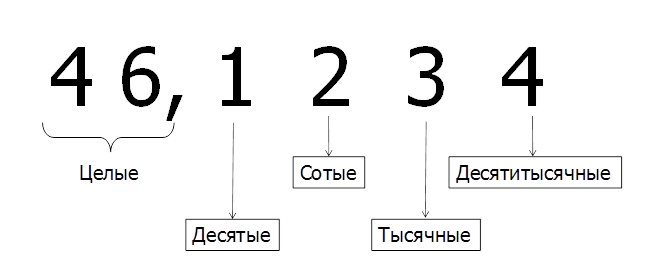 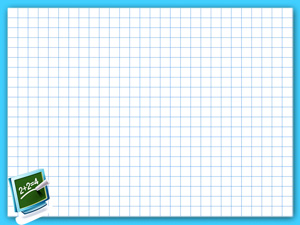 Правила игры
1. Выполнение задания начните со  старта.
2. Найдите полученный ответ слева в столбце и нажмите на него.
3. Если ответ окажется правильным, то во внутреннем круге появится новый пример.
!
Ответы:
?
?
4,9
0,0906
?
?
6,52
0,06
Старт
12
2,1
?
?
3,7 + 1,2
7206,9
?
?
20,01
9060
0,72069
?
?
?
90600
720,69
ОТВЕТ НЕ ВЕРНЫЙ
3,7+
+1,2=
=4,9
Ответы:
?
?
4,9
0,0906
?
?
М
6,52
0,06
12
2,1
?
?
5,02+1,5
7206,9
?
?
20,01
9060
0,72069
?
?
?
90600
720,69
ОТВЕТ НЕ ВЕРНЫЙ
3,7+
+1,2=
=4,9
Ответы:
5,02+
+1,5=
=6,52
?
4,9
0,0906
?
?
М
А
6,52
0,06
12
2,1
?
?
9,4-7,3
7206,9
?
?
20,01
9060
0,72069
?
?
?
90600
720,69
ОТВЕТ НЕ ВЕРНЫЙ
3,7+
+1,2=4,9
Ответы:
5,02+
+1,5=
=6,52
?
4,9
0,0906
9,4-
-7,3=
=2,1
?
М
А
6,52
0,06
Л
12
2,1
?
?
28,09-8,08
7206,9
?
?
20,01
9060
0,72069
?
?
?
90600
720,69
ОТВЕТ НЕ ВЕРНЫЙ
3,7+
+1,2=
=4,9
Ответы:
5,02+
+1,5=
=6,52
?
4,9
0,0906
9,4-
-7,3=
=2,1
?
М
А
6,52
0,06
Л
12
2,1
28,09-
-8,08= =20,01
?
А
0,2∙0,3
7206,9
!
?
20,01
9060
0,72069
?
?
?
90600
720,69
ОТВЕТ НЕ ВЕРНЫЙ
3,7+
+1,2=
=4,9
Ответы:
5,02+
+1,5=
=6,52
?
4,9
0,0906
9,4-
-7,3=
=2,1
?
М
А
6,52
0,06
Л
12
2,1
28,09-
-8,08= =20,01
?
А
7,2:0,6
7206,9
Я
0,2∙
∙0,3=
= 0,06
?
20,01
9060
0,72069
?
?
?
90600
720,69
ОТВЕТ НЕ ВЕРНЫЙ
3,7+
+1,2=
=4,9
Ответы:
5,02+
+1,5=
=6,52
?
4,9
0,0906
9,4-
-7,3=
=2,1
?
М
А
6,52
0,06
Л
2,1
12
28,09-
-8,08= =20,01
?
А
7,2069*100
7206,9
Я
0,2∙
∙0,3=
= 0,06
?
20,01
9060
0,72069
?
7,2:
:0,6=
=12
!
90600
720,69
ОТВЕТ НЕ ВЕРНЫЙ
3,7+
+1,2=
=4,9
Ответы:
5,02+
+1,5=
=6,52
?
4,9
0,0906
9,4-
-7,3=
=2,1
?
М
А
6,52
0,06
Л
12
2,1
28,09-
-8,08= =20,01
?
А
7,2069*0,1
7206,9
Я
0,2∙
∙0,3=
= 0,06
?
20,01
9060
Р
0,72069
!
7,2:
:0,6=
=12
7,2069*
*100=
=720,69
90600
720,69
ОТВЕТ НЕ ВЕРНЫЙ
3,7+
+1,2=
=4,9
Ответы:
5,02+
+1,5=
=6,52
?
4,9
0,0906
9,4-
-7,3=
=2,1
?
М
А
6,52
0,06
Л
12
2,1
28,09-
-8,08= =20,01
?
А
7,2069:0,001
7206,9
Я
0,2∙
∙0,3=
= 0,06
!
20,01
9060
О
Р
0,72069
7,2069*
*0,1=
=0,72069
7,2:
:0,6=
=12
7,2069*
*100=
=720,69
90600
720,69
ОТВЕТ НЕ ВЕРНЫЙ
3,7+
+1,2=
=4,9
Ответы:
5,02+
+1,5=
=6,52
?
4,9
0,0906
9,4-
-7,3=
=2,1
?
М
А
6,52
0,06
Л
12
2,1
28,09-
-8,08= =20,01
!
А
90,6*1000
7206,9
Я
Д
0,2∙
∙0,3=
= 0,06
7,2069:
:0,001=
=7206,9
20,01
9060
О
Р
0,72069
7,2069*
*0,1=
=0,72069
7,2:
:0,6=
=12
7,2069*
*100=
=720,69
90600
720,69
ОТВЕТ НЕ ВЕРНЫЙ
3,7+
+1,2=
=4,9
Ответы:
5,02+
+1,5=
=6,52
?
4,9
0,60034
9,4-
-7,3=
=2,1
!
М
А
6,52
0,06
Л
12
2,1
28,09-
-8,08= =20,01
90,6*
*1000=
= 90600
А
6,0034:0,1
И
7206,9
Я
Д
0,2∙
∙0,3=
= 0,06
7,2069:
:0,001=
=7206,9
20,01
60,034
О
Р
0,72069
7,2069*
*0,1=
=0,72069
7,2:
:0,6=
=12
7,2069*
*100=
=720,69
90600
720,69
ОТВЕТ НЕ ВЕРНЫЙ
3,7+
+1,2=
=4,9
Ответы:
5,02+
+1,5=
=6,52
!
4,9
0,0906
9,4-
-7,3=
=2,1
6,0034:
:0,1=
= 60,034
М
А
6,52
0,06
Л
Н
12
2,1
28,09-
-8,08= =20,01
90,6*
*1000=
= 90600
А
2756:1000
И
20,1
7206,9
Я
Д
0,2∙
∙0,3=
= 0,06
7,2069:
:0,001=
=7206,9
2,756
9060
О
Р
0,72069
7,2069*
*0,1=
=0,72069
7,2:
:0,6=
=12
7,2069*
*100=
=720,69
90600
720,69
ОТВЕТ НЕ ВЕРНЫЙ
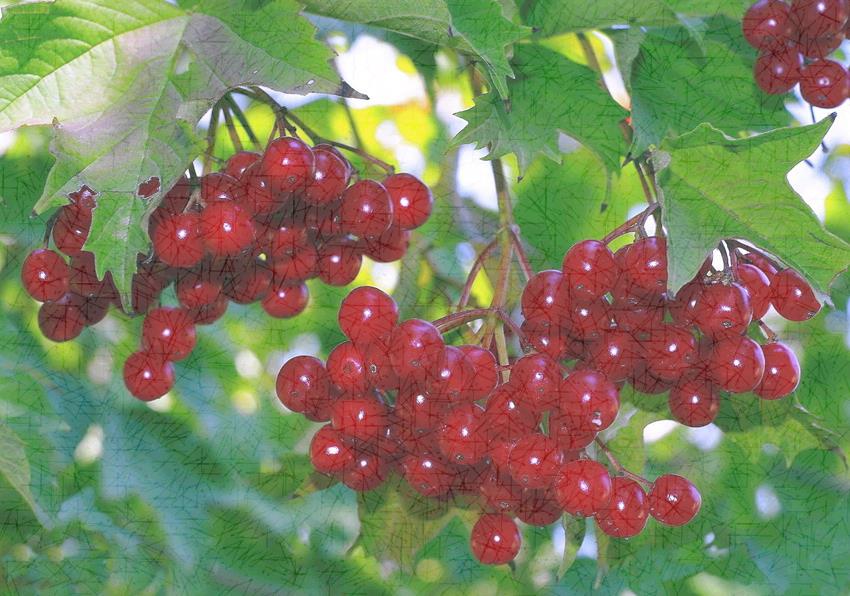 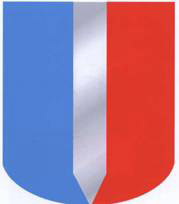 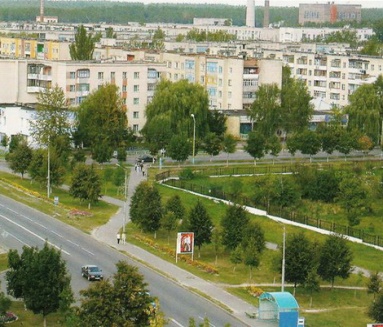 3,7+
+1,2=
=4,9
МОЛОДЦЫ
5,02+
+1,5=
=6,52
2756:
:10000=
=2,756
М
9,4-
-7,3=
=2,1
А
6,0034:
:0,1=
= 60,034
А
Л
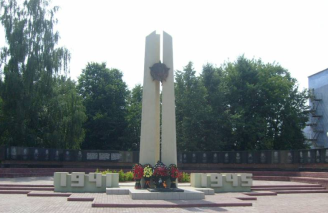 Н
28,09-
-8,08= =20,01
90,6*
*1000=
= 90600
А
КАЛИНКОВИЧИ
И
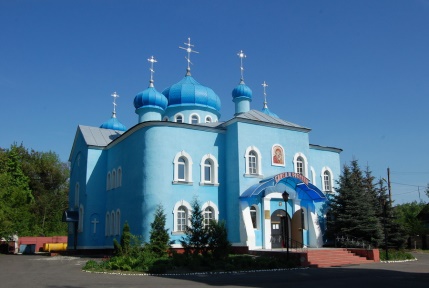 Я
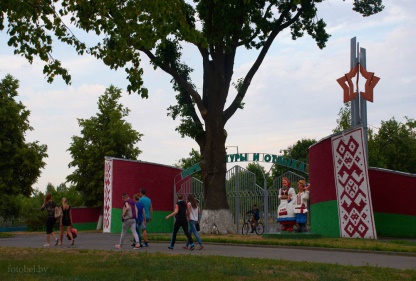 0,2∙
∙0,3=
= 0,06
7,2069:
:0,001=
=7206,9
Д
Р
О
7,2069*
*0,1=
=0,72069
7,2:
:0,6=
=12
7,2069*
*100=
=720,69
Правило сложения десятичных дробей
записываем десятичные дроби друг под другом так, чтобы запятые оказались в одном столбце;
уравниваем количество знаков после запятой;
выполняем сложение (вычитание) десятичных дробей, не обращая внимания на запятые, по правилам сложения (вычитания) в столбик натуральных чисел;
ставим в ответ запятую под запятыми.
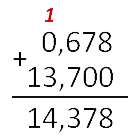 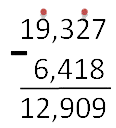 Правило умножения десятичных дробей
Чтобы перемножить две десятичные дроби, нужно их перемножить, не обращая внимания на запятые, затем в ответе отделить запятой столько цифр, сколько их было у обоих чисел вместе.
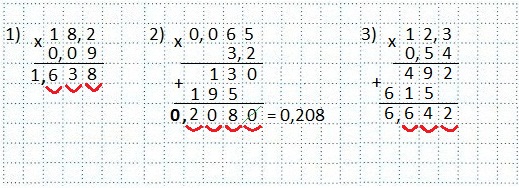 Правило деления десятичных дробей
Чтобы разделить десятичную дробь на натуральное число, надо:       1) разделить дробь на это число, не обращая внимания на запятую;     2) поставить в частном запятую, когда закончится деление целой части.
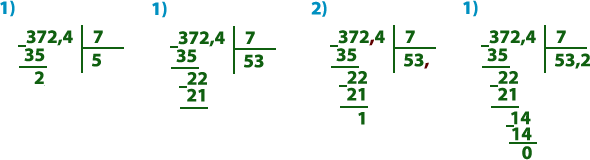 При делении на десятичную дробь, сначала переносим запятую в делимом и делителе вправо на столько знаков, сколько их после запятой в делителе. А затем выполняем деление на натуральное число.     Например:                             543,96 : 0,3     =   5439,6 : 3   =   1813,2 ;                           237 : 0,03   =   23700 : 3   =   7900 .
Правило умножения, деления десятичных дробей на 10, 100, 1000 и т.д. и на 0,1; 0,01; 0,001 и т.д.
Чтобы умножить десятичную дробь на 10, 100, 1000 и т. д., или разделить на 0,1; 0,01; 0,001 и т.д. надо в этой дроби перенести запятую вправо на 1, 2, 3 и т.д. цифры
Чтобы разделить десятичную дробь на 10, 100, 1000 и т. д., или умножить на 0,1; 0,01; 0,001 и т.д. надо в этой дроби перенести запятую влево на 1, 2, 3 и т.д. цифры
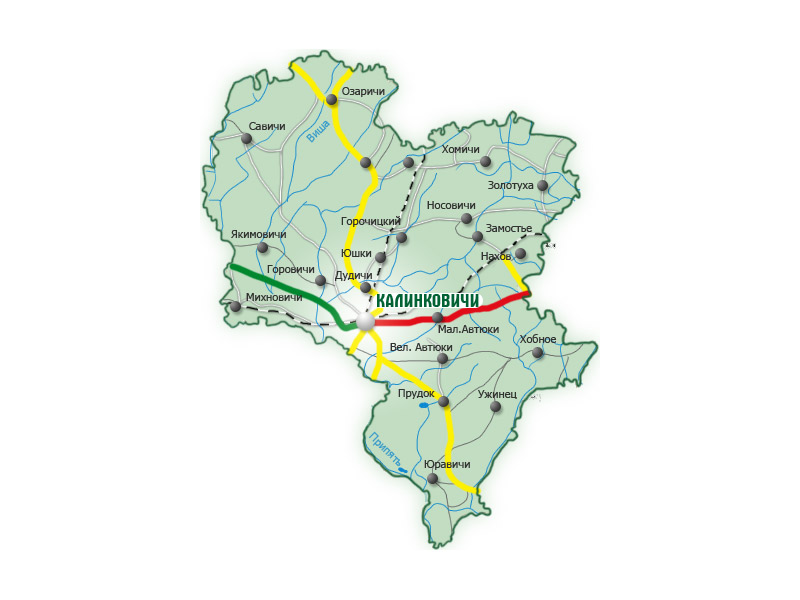 S=2,756 тыс. км2
На территории района проживает 60,034 тыс. человек

Плотность населения 23,35 чел/км2
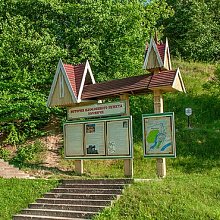 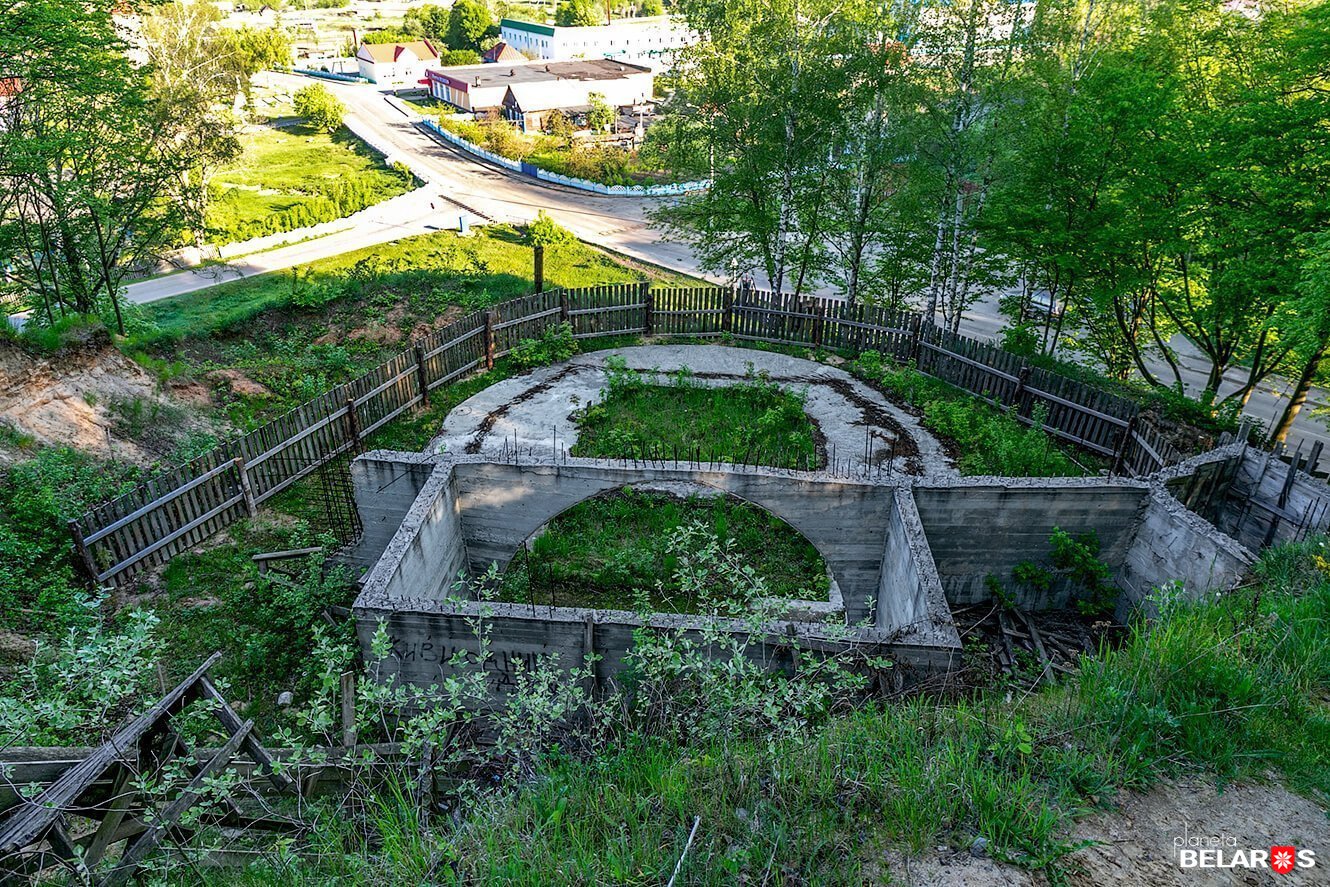 Исправьте ошибки
Исправьте ошибки
5,7-4=1,7
57-4=17
3,2+1,8=5
32+18=5
Исправьте ошибки
Исправьте ошибки
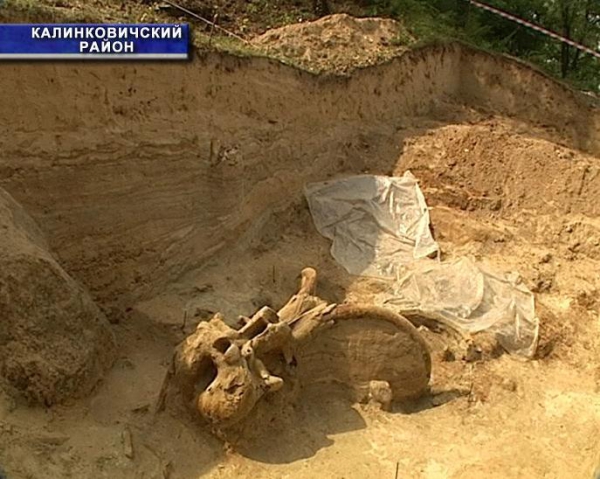 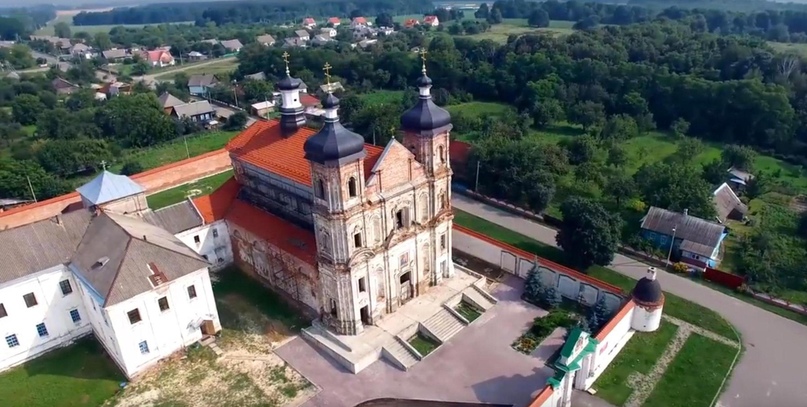 2,5  4 = 10
25  4 = 10
44:22 = 20
44:2,2 = 20
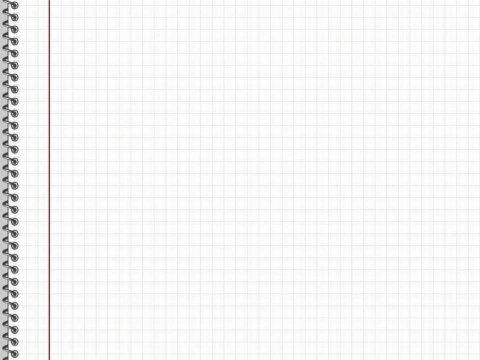 Сели-встали
Математическая физкультминутка
Верно – встали; неверно – сели.
10,9 < 11,1
6) 4,003 < 4,3
2) 0,62 = 0,062
7) 5,06 > 5,078
3) 0,7 > 0,669
8) 0,111 > 1
9) 28,3 = 28,30
4) 1,2 < 0,9
10) 12,3 < 9,8121
5) 12 = 12,000
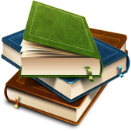 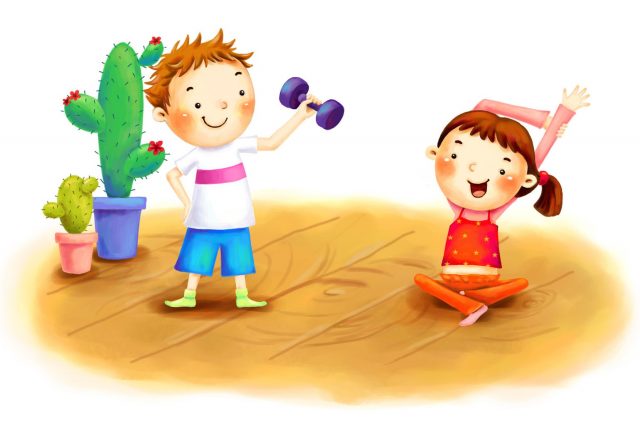 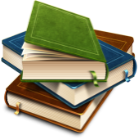 Носик    «Напиши»
6701,285
Расшифруй слово
ЛИТВИН
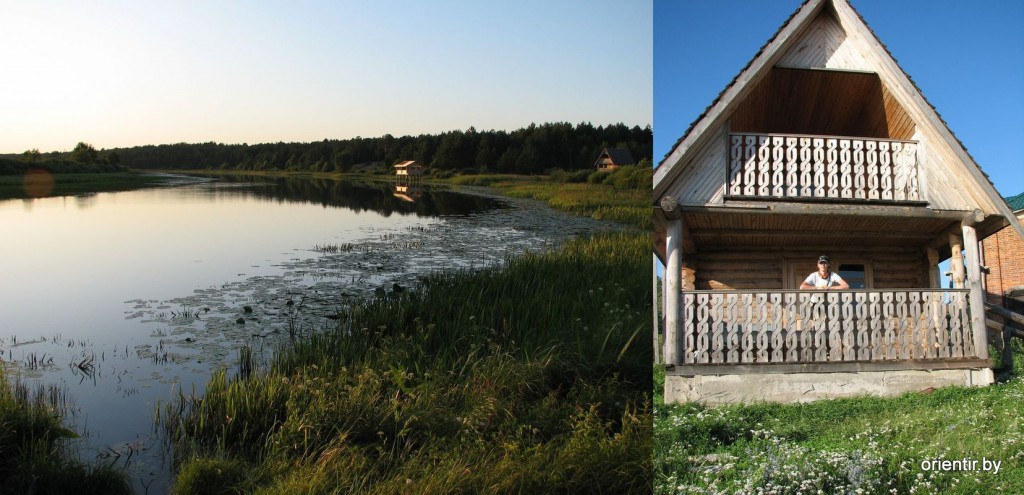 Самое большое 
и красивое озеро района
Литвин
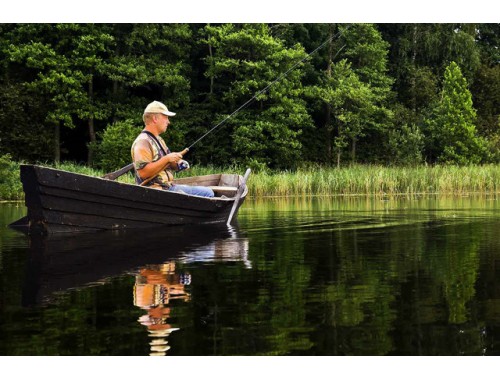 Площадь: 0,19 кв. км
Высота берега: до 13 м
Длина: 2,25 км
Ширина: 0,15 км
Самая короткая река района
Длина 42 км
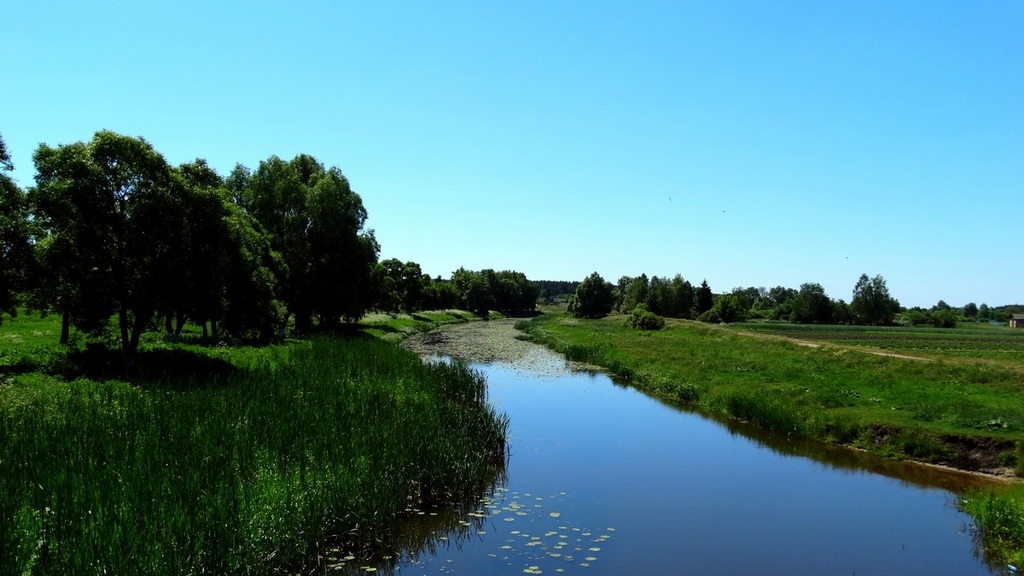 Закованка
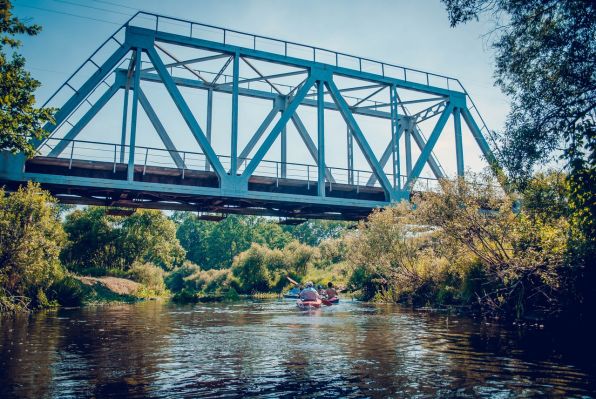 Самая длинная
 река района
Ипа
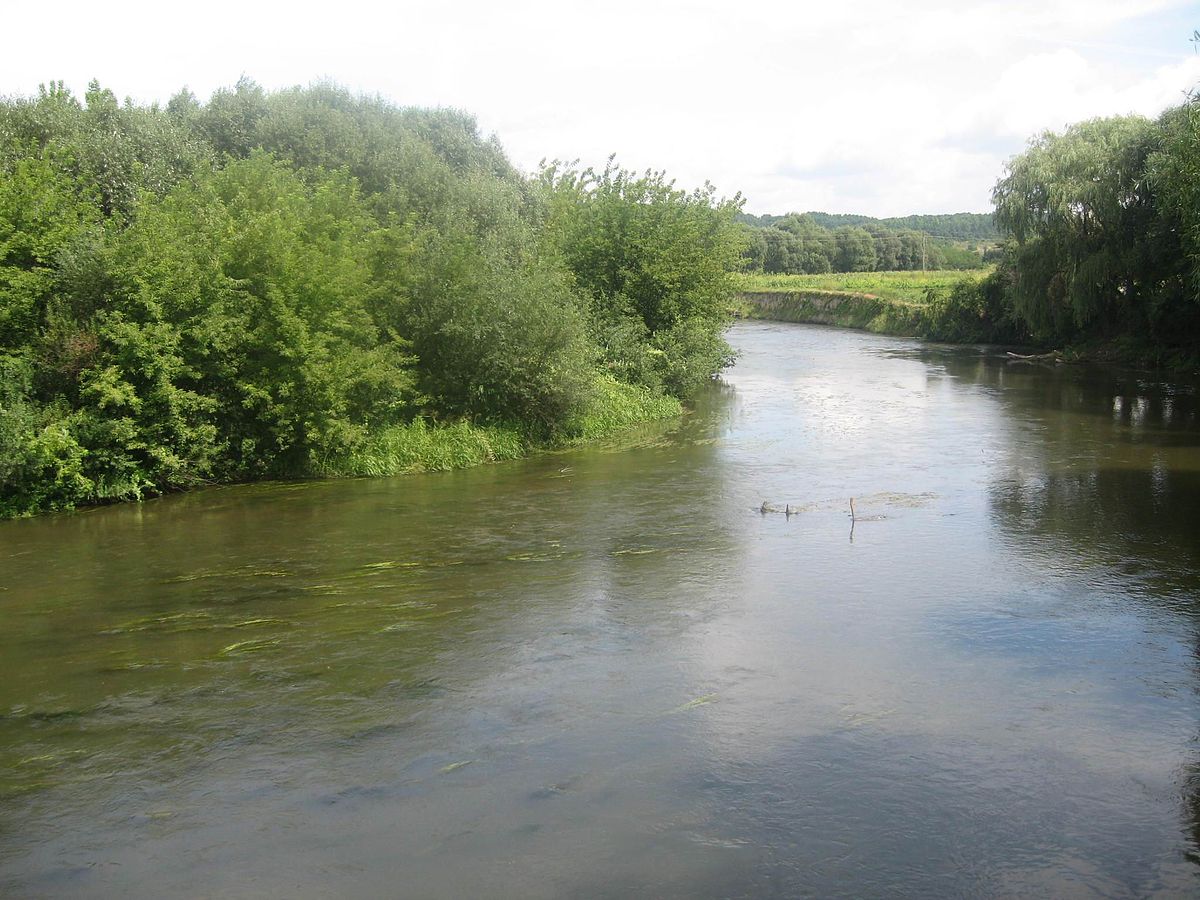 Длина: 109 км
Ширина: 10-12 м
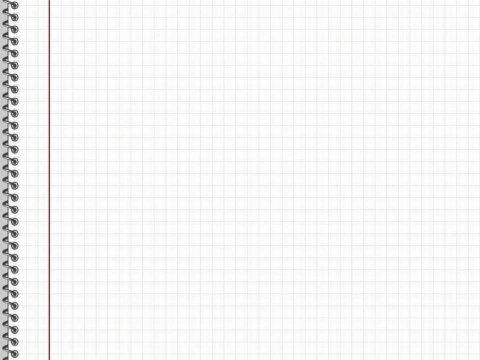 Домашнее задание: № 19 стр. 182

Творческое задание:

В пустые клетки квадрата вписать дроби так, чтобы по любой горизонтали, вертикали и диагонали сумма чисел была равна 5.
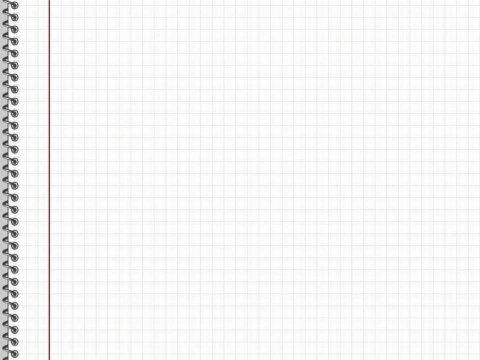 Рефлексия
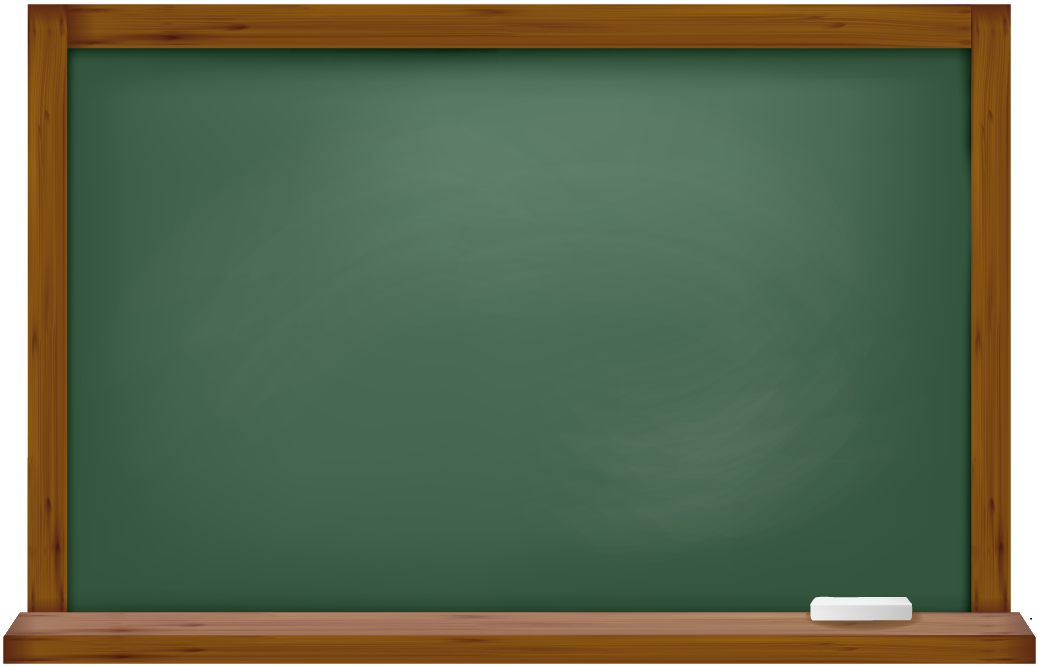 Обобщение и систематизация изученного материала по теме«Действия с десятичными дробями»
6 класс